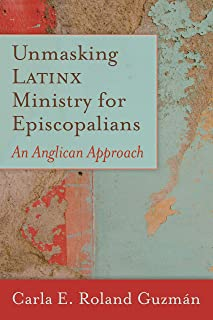 Unmasking Latinx Ministry
Latinx Ministry: A Program of the Church
Goals of this presentation
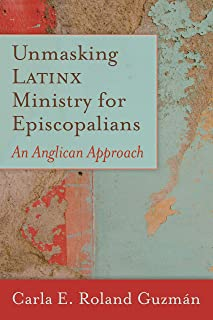 Brief history of the institutionalization of Latinx Ministries as a program. (1967-present)
(Re)focus TEC toward and remind about the basic understanding of Ministry and therefore the Mission of the Church.
Unmask the challenges of having ministry to, with, and among Latinx persons and communities be a hyphenated-ministry.
Power, Resources, and Epistemologies: A Decolonial Approach
Chronological Highlights
1967 – Presiding Bishop Hines and the General Convention Special Program
1971 – First Latinx Officer (Rivera)
1973 – Second Latinx  Officer (Cueto); Creation of “Ethnic Ministries”
1974 – Presiding Bishop Allin
1977 – Third Latinx Officer (Arrunátegui)
1980 – Report on the mandated GC Latinx Ministry survey 
1980/82 – Provisional Hymnal and Libro de Oración Común
1980s – Flourish of Latinx Theological Work
1985 – Presiding Bishop Browning
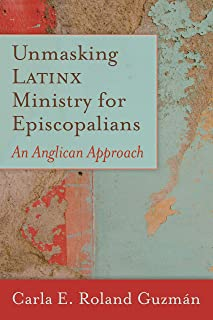 Chronological Highlights, cont…
1999 – Fourth Latinx Officer (Caballero)
2000 – Inception of Nuevo Amanecer (then 2008)
2001 – Atlanta Manifesto
2005 – Fifth Latinx Officer (Guillén)
2009 – Ripe Fields (Oliver)
2009 – Strategic Vision Document
2013 – Nuevos Horizontes (A. Rodríguez)
2014 – New Camino
2015 -  History of Hispanic Ministries (I. Rodríguez)
2017 – First ELMC Course
2018-2019 – Theologizing Latinamente Conference and ATR issue
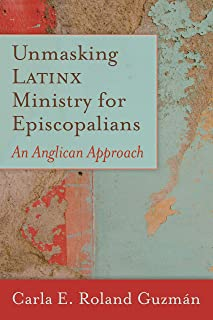 #BCP855:Ministry and the Mission of the Church
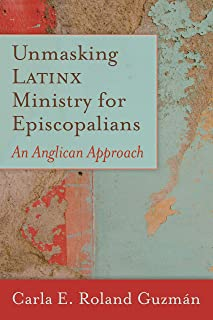 What is ministry?
Actions of ministry
What it is not…
Who are the ministers?
What is the aim?
The Mission of the Church (#BCP855)
Unmasking Latinx Ministry: A Program of the Church
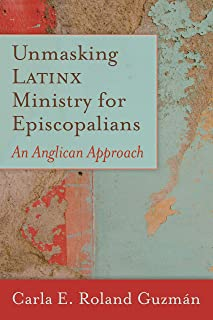 Latinx Ministry is co-terminus with Ministry
Otherwise it is…
Hyphenated-Ministry
A commodification of a particular group
Solely looks at Latinx persons and communities as “deficient”
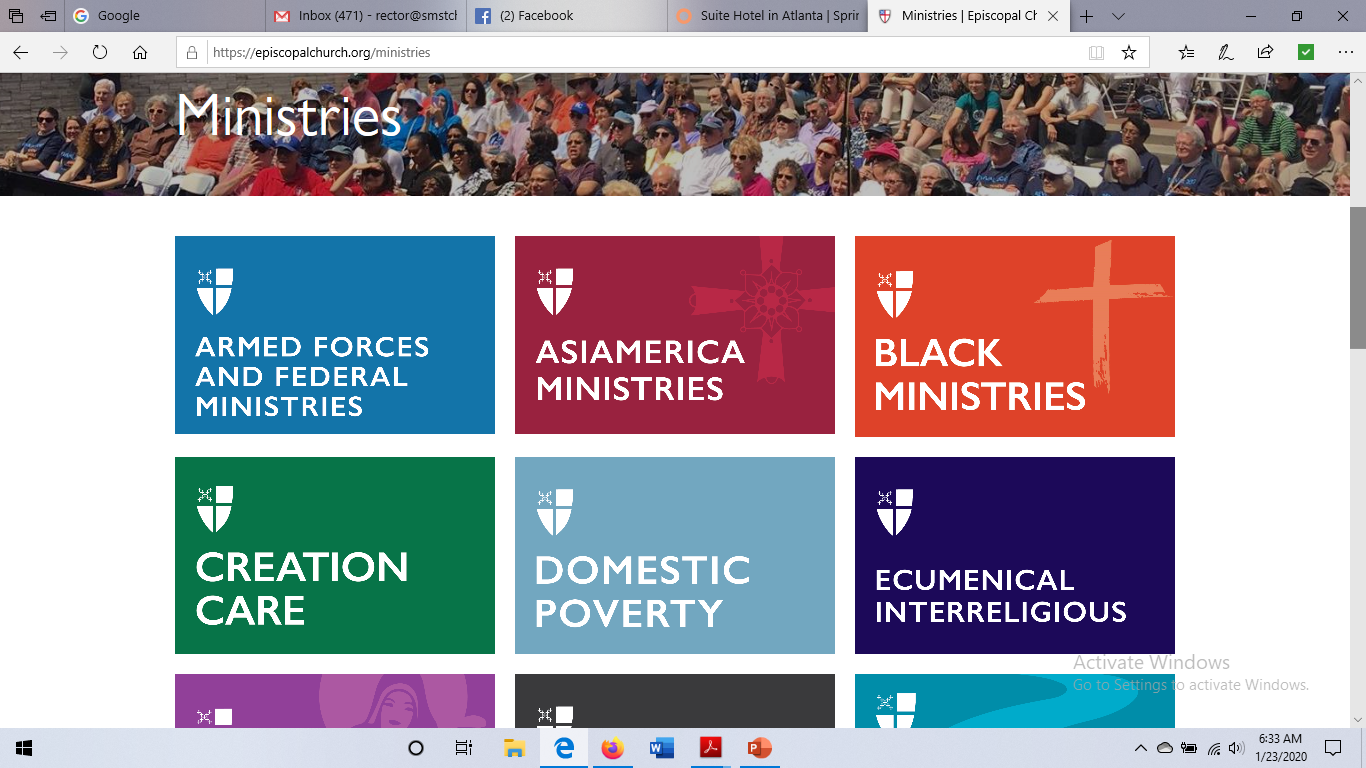 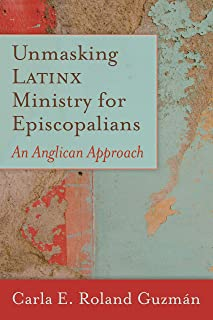 A Demographic Panic
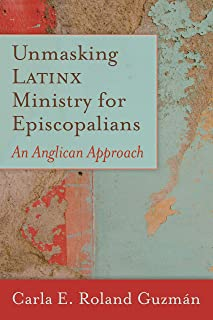 Latinx persons and communities will not save the Episcopal Church from itself.

Recovering and Renewing the Tradition 
Dismantling the institution
If not the Mission of the Church, then…
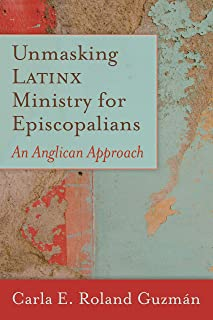 The challenge of evangelization
The inability of a racist and misogynist Church to share power and resources
Theological Education
House of Bishops
The epistemological challenge
Power and Resources
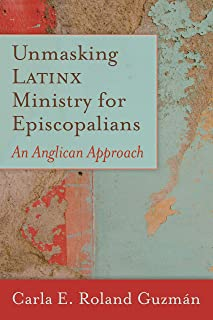 Budgets say a lot about institutions.
Programs 
Follow the money
Where does power reside in TEC?
Who holds power?
Where are the resources?
Who has the resources?
The Selling of Indulgences
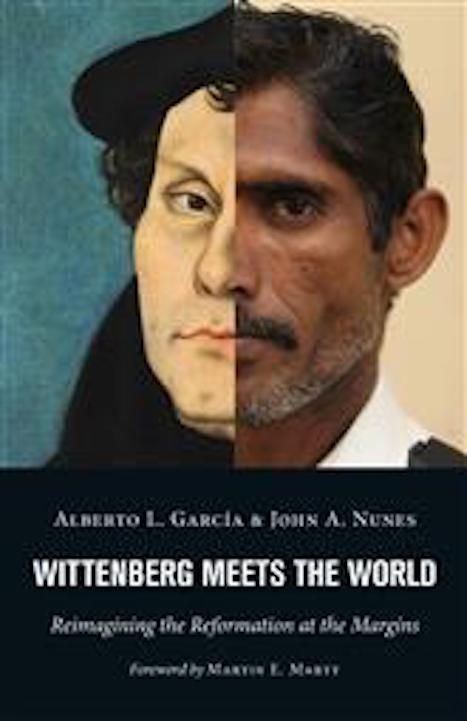 Latinx persons and communities will not fund the crusades nor the building of St. Peter’s.

From commodification to a willingness to be evangelized by the poor among us.
Undoing Coloniality:The Role of Seminary Education
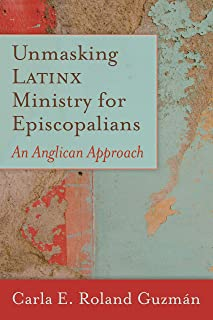 What is Coloniality? The “other side” of modernity
The classification of peoples since the 15th century by race
The building up of capital by some by exploiting the other.
A local epistemology being made universal at the expense of other epistemologies.
Questions and Discussion
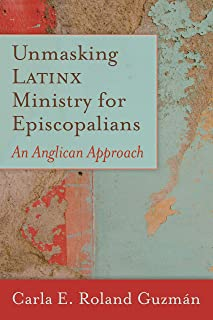 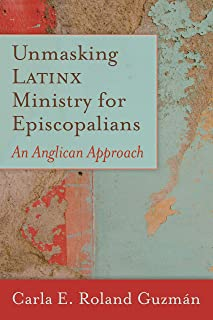 Unmasking Latinx Ministry for Episcopalians: An Anglican Approach
Thank you!

Available today from the Church Publishing Booth and on pre-order at Amazon.com

Shop through smile.amazon.com and choose “ Church of St. Matthew and St. Timothy” as your charity.